Varsinais-Suomen hyvinvointialueen eli Varhan ikääntyvien kotona asumista tukevien palvelujen  tilannekohtaisen asiakas- ja läheispalautteen toimintamallin väittämät palveluittain
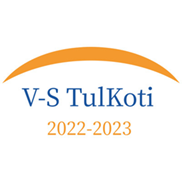 Varsinais-Suomen hyvinvointialueen eli Varhan ikääntyvien kotona asumista tukevien palvelujen  tilannekohtaisen asiakas- ja läheispalautteen toimintamalli
Varhan yhteiset väittämät: 1-2

Saatavuus: Sain apua, kun sitä tarvitsin
Kohtaaminen: Minulle jäi tunne, että minusta välitettiin kokonaisvaltaisesti
Osallistuminen: Hoitoani/asiaani koskevat päätökset tehtiin yhteistyössä kanssani
Turvallisuus: Koin oloni turvalliseksi hoitoni/palveluni aikana
Tiedon saanti: Tiedän, miten hoitoni/palveluni jatkuu
Tiedon ymmärrettävyys: Saamani tieto hoidosta/palvelusta oli ymmärrettävää
Hyödyllisyys: Koin saavani hoidon/palvelun hyödylliseksi
Varhan ikääntyvien palveluohjaus asiakaspalauteväittämät
Tiedon saanti: Tiedän, miten palveluni jatkuu
Tiedon saanti: Tiedän, mihin otan tarvittaessa yhteyttä
Tiedon ymmärrettävyys: Koin, että tulin kuulluksi palvelun yhteydessä
Varhan ikääntyvien omaishoidon tuen asiakaspalauteväittämät (vaihtoehto 1.)
Hoitajan väittämät: 
Tiedon saanti: Tiedän, miten hoitoni/palveluni jatkuu
Osallistuminen: Hoitoani/asiaani koskevat päätökset tehtiin yhteistyössä kanssani
Tiedon saanti: Tiedän, mihin otan tarvittaessa yhteyttä

Hoidettavan väittämät: 
Osallistuminen: Koin, että sain osallistua oman hoitoni/palveluni suunnitteluun
Tiedon ymmärrettävyys: Koin, että tulin kuulluksi hoidon/palvelun aikana
Turvallisuus: Koen oloni kotona turvalliseksi
Varhan ikääntyvien omaishoidon tuen asiakaspalauteväittämät (vaihtoehto 2.)
Hoitajan väittämät: 
Tiedon ymmärrettävyys: Saamani tieto palvelusta oli ymmärrettävää
Tiedon saanti: Tiedän, mihin otan tarvittaessa yhteyttä
Kohtaaminen: Koin, että palveluohjaaja kohteli minua ystävällisesti


Hoidettavan väittämät: 
Tiedon ymmärrettävyys: Saamani tieto palvelusta oli ymmärrettävää
Tiedon ymmärrettävyys: Koin, että tulin kuulluksi omaishoidon arviointikäynnin aikana
Turvallisuus: Koin, että palveluohjaaja kohteli minua ystävällisesti
Varhan ikääntyvien säännöllisen kotihoidon asiakaspalauteväittämät
Tiedon ymmärrettävyys: Koin, että tulin kuulluksi hoidon/palvelun yhteydessä
Hyödyllisyys: Koin, että hoitoni/palveluni tukee kotona asumista
Turvallisuus: Koin oloni turvalliseksi hoitoni/palveluni aikana
Varhan ikääntyvien palvelujen läheispalauteväittämät
Tiedon ymmärrettävyys: Saamani tieto palvelusta oli ymmärrettävää
Tiedon ymmärrettävyys: Koin, että mielipiteeni huomioitiin
Tiedon saanti: Tiedän, mihin otan tarvittaessa yhteyttä